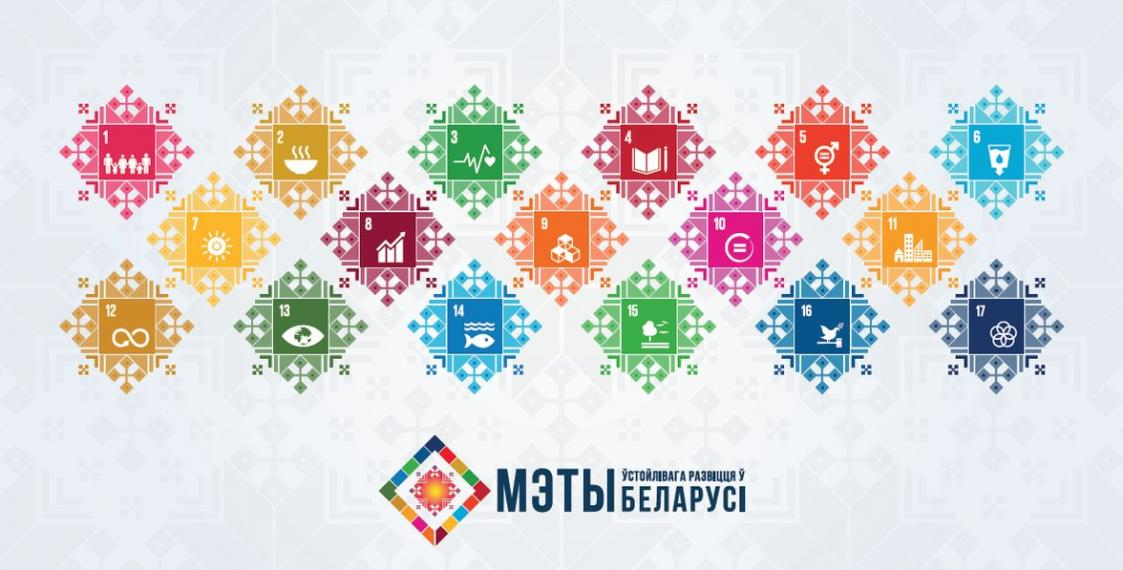 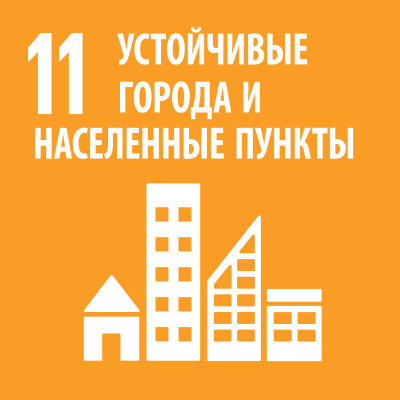 Город Слуцк-здоровый город
О реализации профилактического проекта
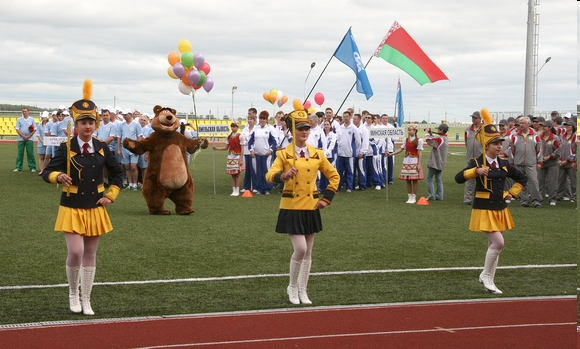 Проекты «Здоровые города»
Проект Всемирной организации здравоохранения «Здоровые города» был организован в 1986 году и является средством для практической проверки и внедрения принципов стратегии Организации объединенных наций «Здоровье для всех».
Другими словами это модель отношений между органами исполнительной власти и непосредственно населением- в рамках совместной деятельности по улучшению здоровья жителей и среды их обитания.
Сегодня данный проект перерос в глобальное движение , объединившее около тысячи городов районов и поселков более чем в 30 странах европейского региона.
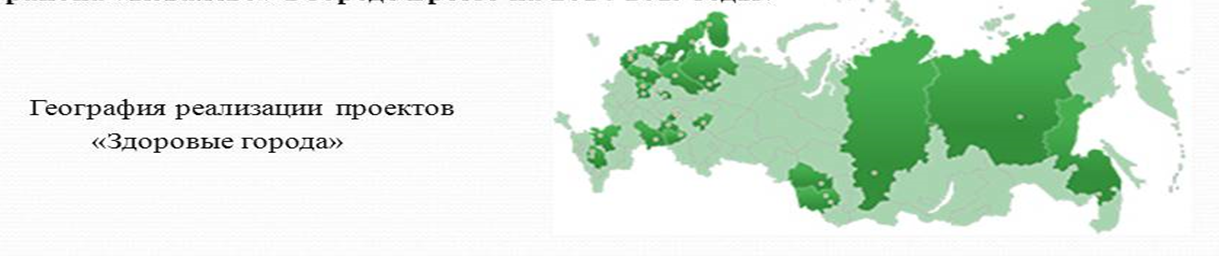 Решение коллегии от 29.11.2019г. № 17.4 « О деятельности организаций здравоохранения по ФЗОЖ населения»
Продолжить межведомственную работу по укреплению здоровья населения, профилактике неинфекционных заболеваний и ФЗОЖ, которая интегрирована с сегодняшними задачами по достижению Целей устойчивого развития.
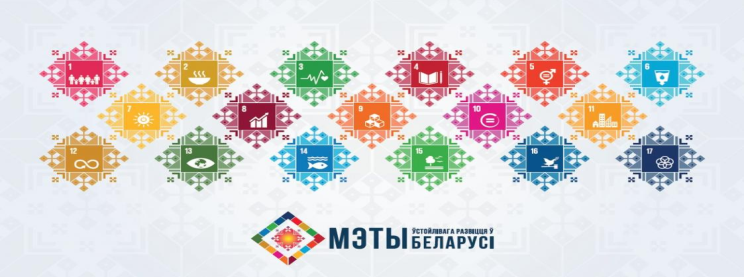 Цель проекта
-Сделать здоровье населения города одним из основных приоритетов
- формирование у населения мотивации на добровольный отказ от употребления  табачных изделий, алкоголя, наркотиков
- снижение заболеваемости, инвалидизации и преждевременной смертности от заболеваний, причинно-связанных с образом жизни
- увеличение средней продолжительности и качества жизни
- пропаганда здорового образа жизни
-мотивация населения к занятиям спортом и увеличение их физической активности
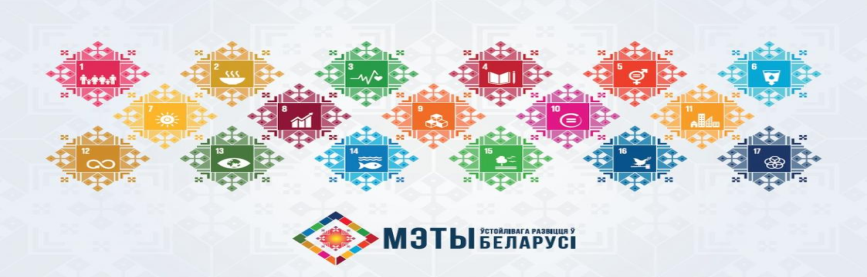 Задачи проекта
-чистая, физическая среда обитания (включая жилье)
-высокий уровень здоровья (низкая заболеваемость НИЗ и ИЗ)
-высокий уровень общедоступной медицинской помощи
- удовлетворение основных нужд (пища, вода, жилье, достаточный уровень дохода, безопасность, работа)
-укрепление духовно-нравственных основ семьи
-создание условий для охраны материнства и детства
-улучшение качества жизни пациентов с хроническими заболеваниями
-пропаганда здорового образа жизни – отказ от употребления алкоголя и табака, формирование стереотипов поведения, направленных на здоровое питание, регулярное занятие физическими упражнениями
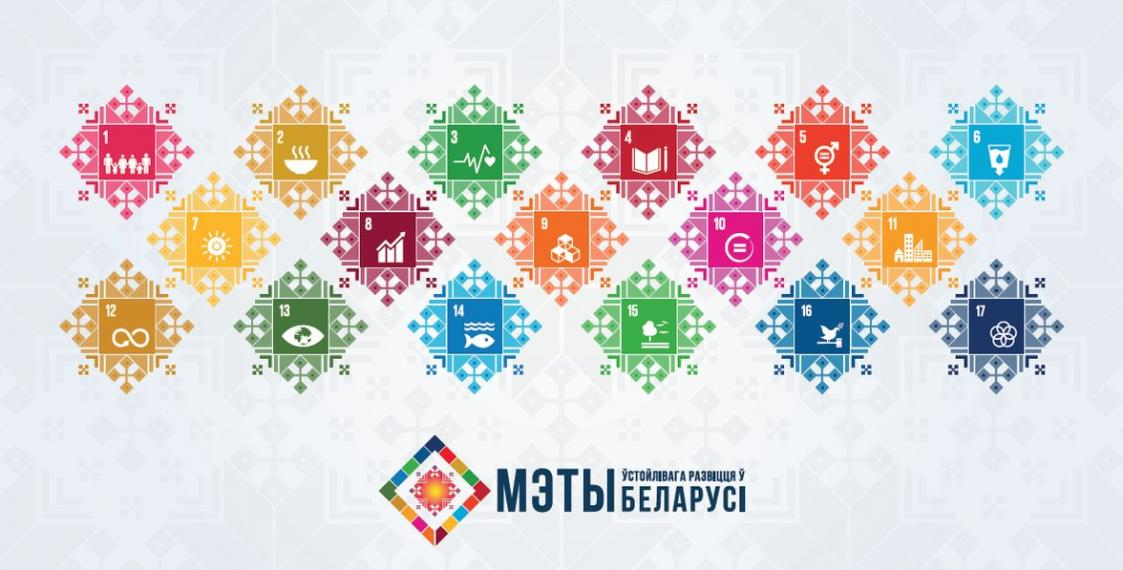 Ожидаемые результаты от проекта
-повышение уровня знаний населения по основным факторам риска для здоровья и альтернативным формам поведения
-повышение степени удовлетворенности населения-всех субьектов здоровьесберегающего пространства в самореализации и самоопределении в отношении к собственному здоровью как ценности, управляемой при помощи собственного поведения
-повышение мотивации к двигательной деятельности, здоровому образу жизни
-увеличение числа лиц, отказавшихся от употребления алкоголя и табака
- увеличение показателей демографической безопасности в районе (увеличение рождаемости, снижение смертности)
- увеличение количества зарегистрированных браков
-повышение доли лиц, ведущих образ жизни, сопутствующий сохранению здоровья и профилактике заболеваний
-повышение физической активности населения города
- снижение рисков развития заболеваний, связанных с поведением и образом жизни
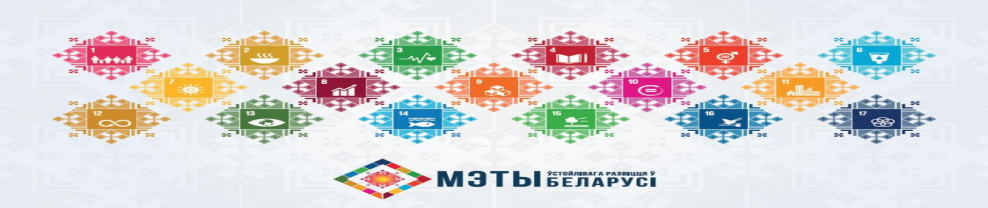 Характеристика города
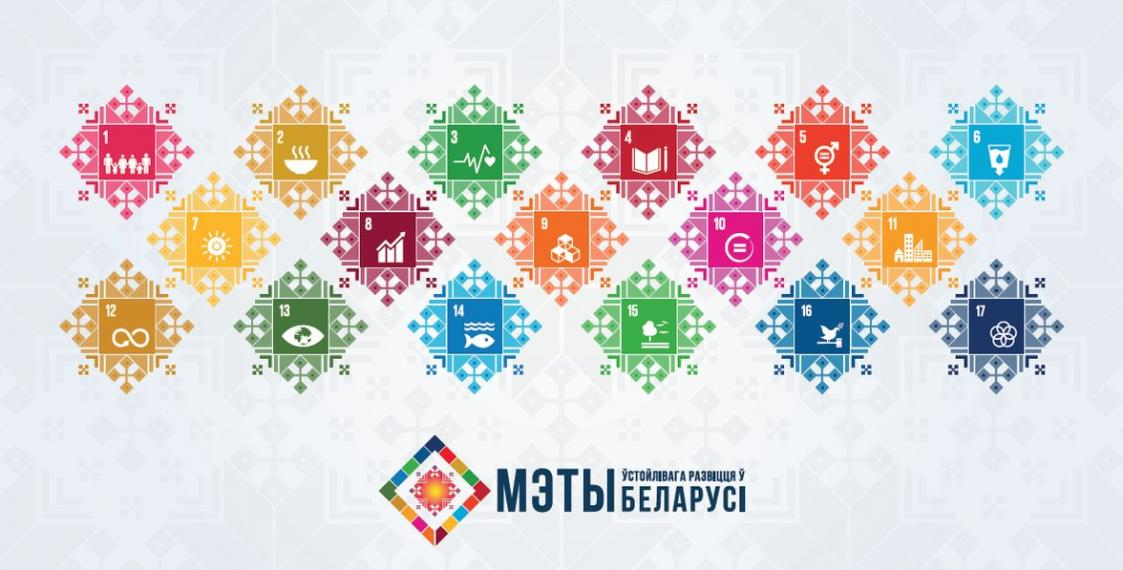 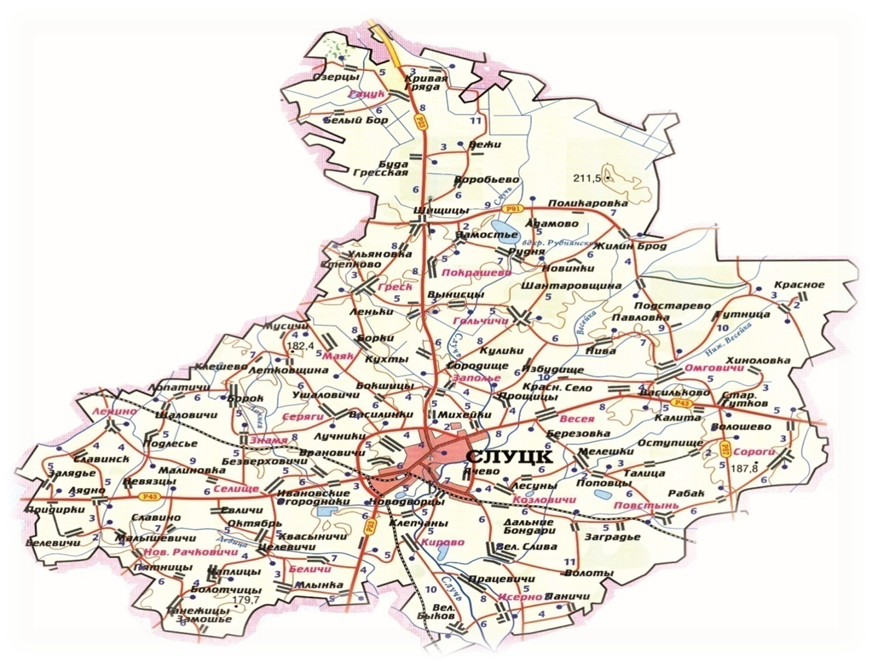 Характеристика города
городское население составляет большую часть проживающих на территории Слуцкого района – 69,2% (61700 человек), сельское население – 30,75% (27400 человек).
удельный вес мужского населения составляет – 46,00%, женского – 53,98%. 
демографическая ситуация на территории Слуцка, характеризуется негативными тенденциями, так как регистрируется рост показателей смертности, в том числе лиц трудоспособного возраста, сохраняется естественная убыль населения.
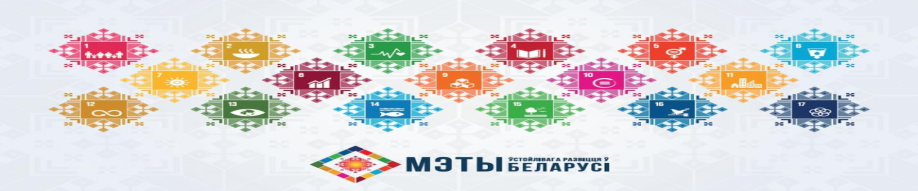 Этапы реализации
Решением № 1428 от 14 мая 2021г. утверждён  Комплексный план основных мероприятий по реализации на территории города Слуцк проекта «Город Слуцк – здоровый город» на 2021-2025годы.
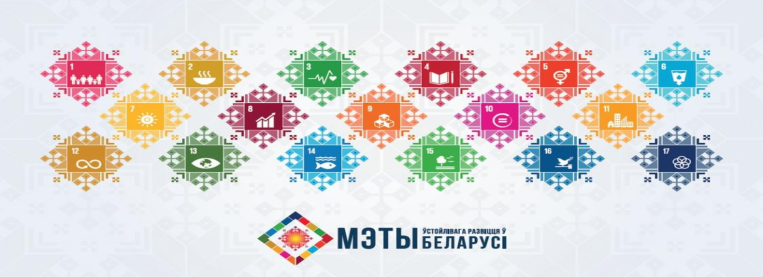 Этапы реализации
Состав комиссии по реализации проекта    «Город Слуцк – здоровый город» на 2021 – 2025 годы:
Заместитель председателя Слуцкого РИК Чернушевич Н.В.
Начальник  управления по образованию Слуцкого районного исполнительного                                   комитета А.В. Неделько
Главный  врач  ГУ «Слуцкий зонЦГиЭ» Кучко П.В.
Начальник отдела идеологической работы, культуры и по делам молодежи Слуцкого районного исполнительного комитета Рахманова Е.И.
Начальник отдела спорта и туризма Слуцкого районного исполнительного комитета
А.Е. Вежновец
Начальник  управления по труду, занятости и социальной защиты населения В.И. Бойко
Главный врач  УЗ «Слуцкая центральная районная больница
О.Г. Лесников
ВрИОД начальника Слуцкого РОВД
Чухольский С.Л.
Главный  редактор  ГУ «Редакция газеты «Слуцкий край» и программы радиовещания «Вести Слутчины»   И.М. Коваленко
Директор КУП «Слуцкое ЖКХ» Воронько Н.Ф.
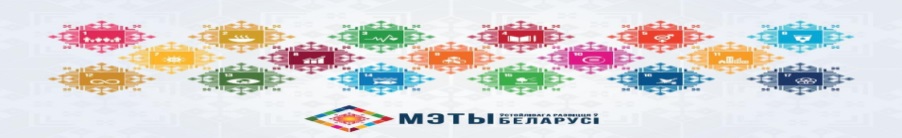 Этапы реализации
В сентября, в центре города в рамках проекта «Город СлуцкЗдоровый город» «СлуцкОблГарант» провёл спортивный праздник «Гарантздоровья». Во время спортивного праздника «Гарант здоровья» прошёл забег«Семейный марафон».
. На мероприятии работали площадки, представляющие различные виды спорта, развитые на Случчине.Прошла «Зарядка с чемпионом», был фитнес-блок. 
ГУ «Слуцкий зональный центр гигиены и эпидемиологии» проводил анкетирование жителей города, измерение артериального давления,консультативно-методическую помощь по правильному питанию, здоровому образу жизни, профилактике неинфекционных заболеваний.Осуществлялась работа с молодежью по профилактике ИППП, ВИЧ-инфекции.
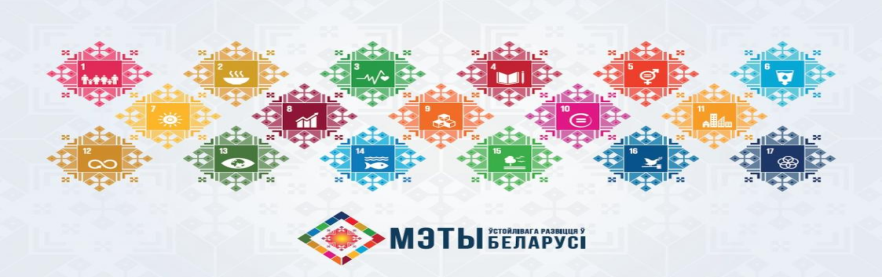 Спортивный праздник
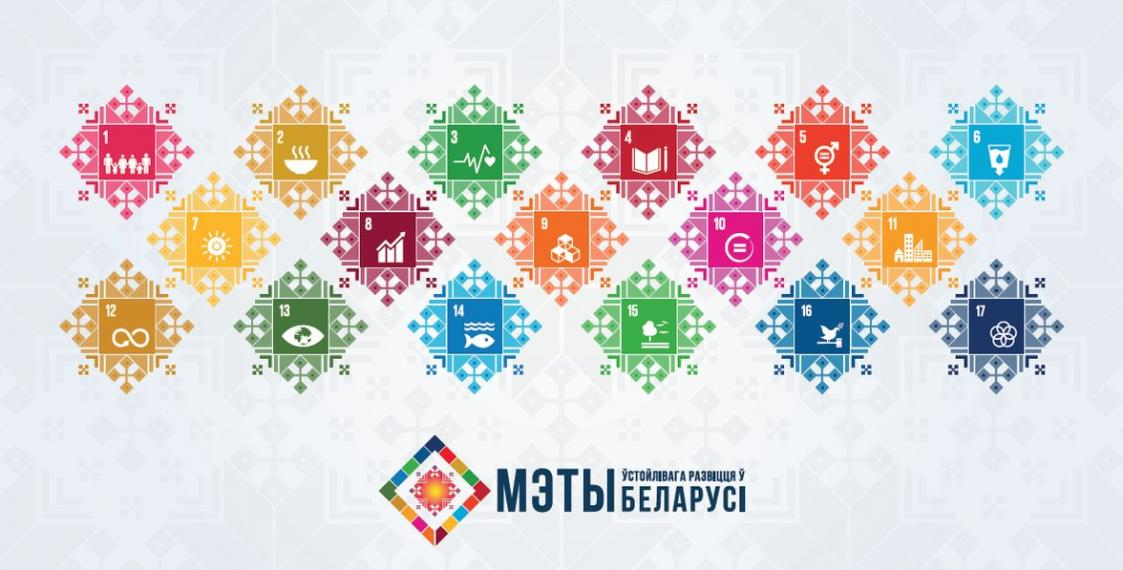 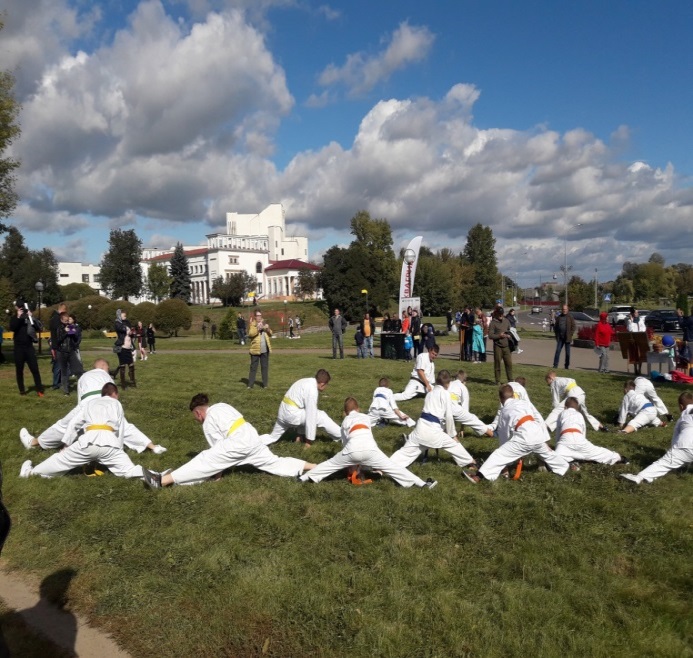 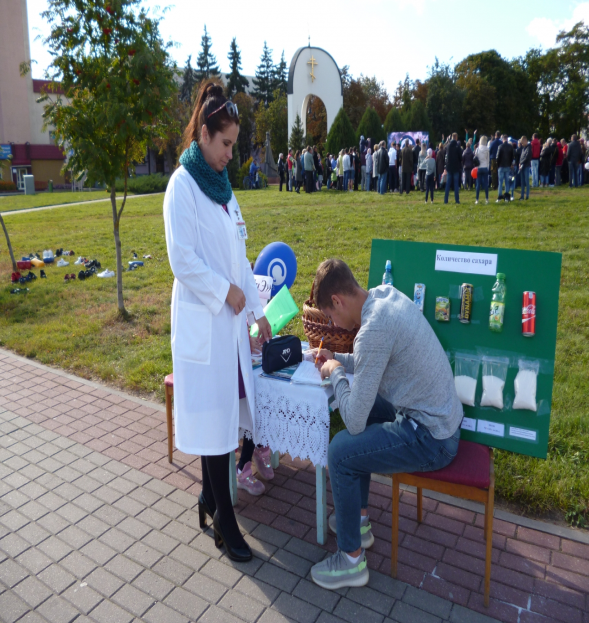 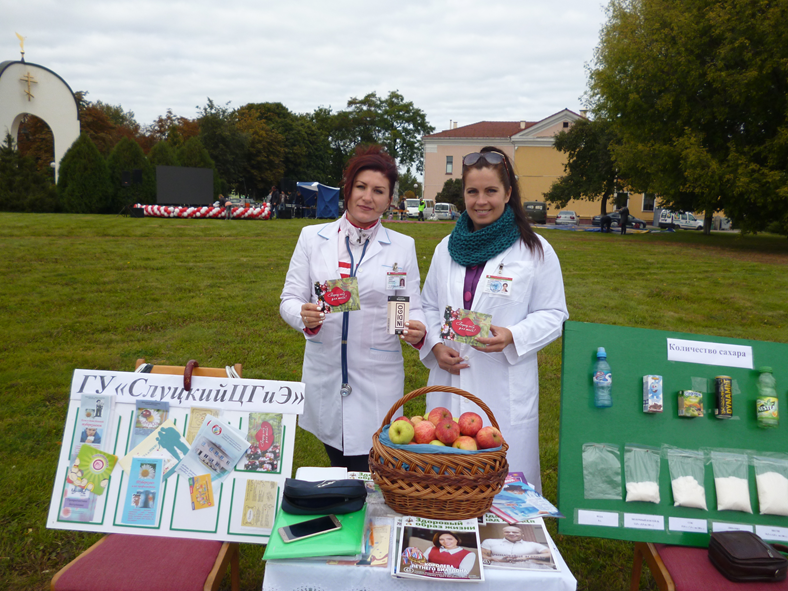 По инициативе ГУ «Слуцкий зонЦГиЭ» принято решение о расширении зон свободных от курения
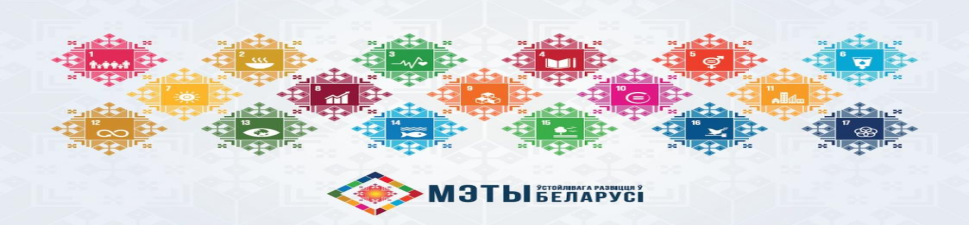 Участие в республиканской информационно-образовательной акции «Беларусь против табака»
Слуцкий район занял 1 место
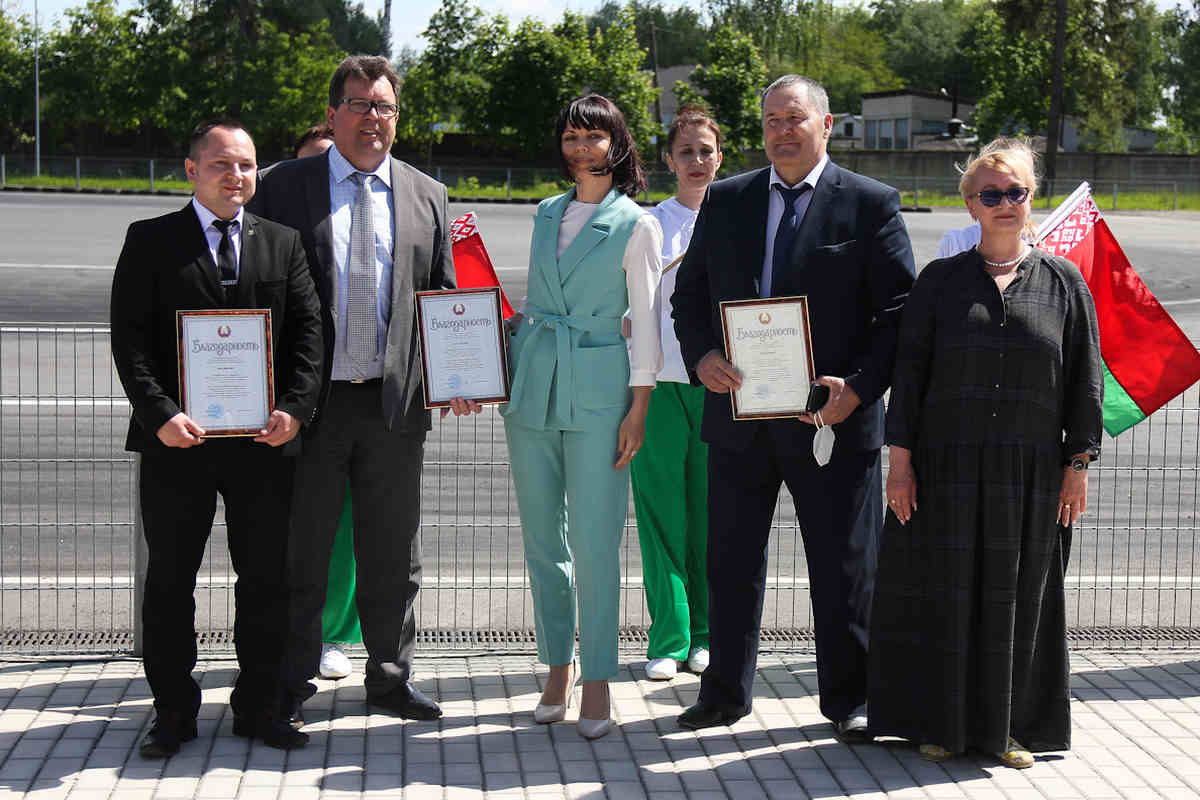 Гигиенические проекты
«Школа –территория здоровья» всего 39 учреждений.(100% от общего количества школ)
Гигиеническая оценка организации образовательного процесса на 2-й 3-ей ступенях обучения в учреждениях общего среднего образования РБ и его влияния на здоровье учащихся
Пилотный проект в рамках социального проекта « В одном измерении» 
Оценка условий труда работников сельскохозяйственных организаций Слуцкого района
Радон в воздухе жилых помещений населения г. Слуцка, в рамках профилактики неинфекционных заболеваний
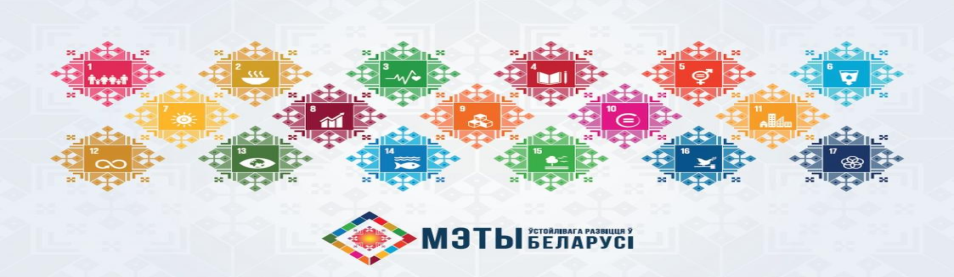 Мероприятия
Размещено 353 материала на различные тематики на сайтах;
111 выступлений по ТВ
Опубликовано 111 статей в СМИ;
Проведено 6 акций  по анкетированию населения, анкетировано 2878 человек.
Проведено 24 семинара с участием 1520 человек
Проведено 701 лекция, групповых бесед , с участием 156177 чел.
Организована работа волонтерского клуба на базе ГУО «СШ№ 13»
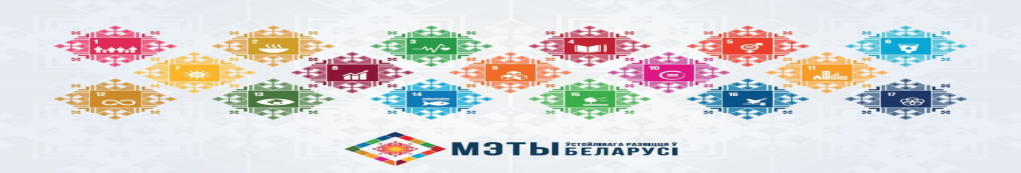 Областная акция «Здоровье в каждой тарелке»
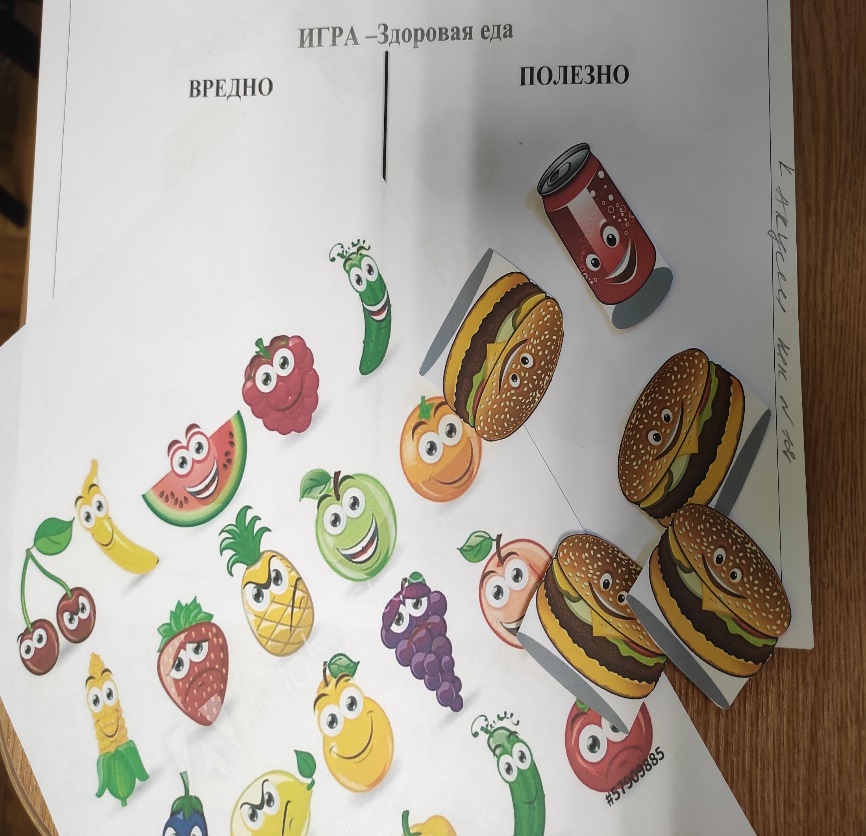 Областной конкурс плакатов «Выбирай сердцем»
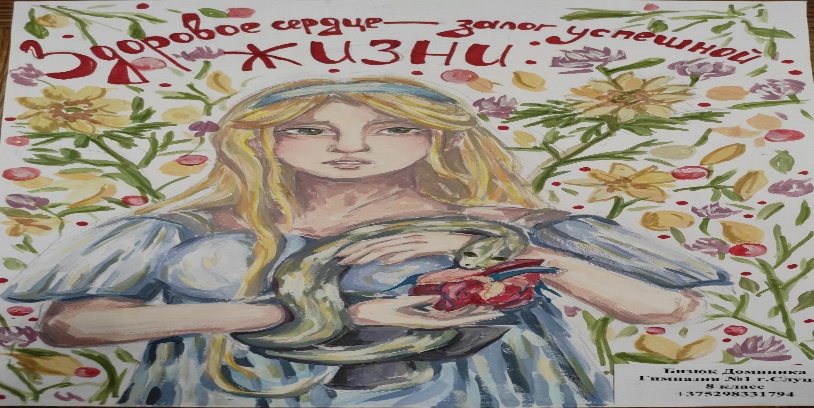 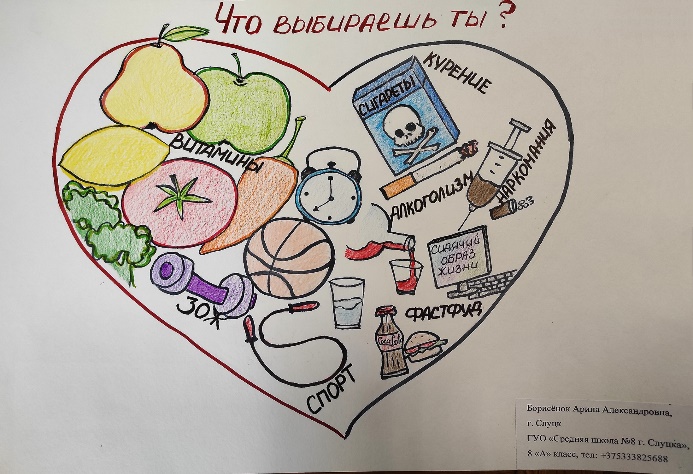 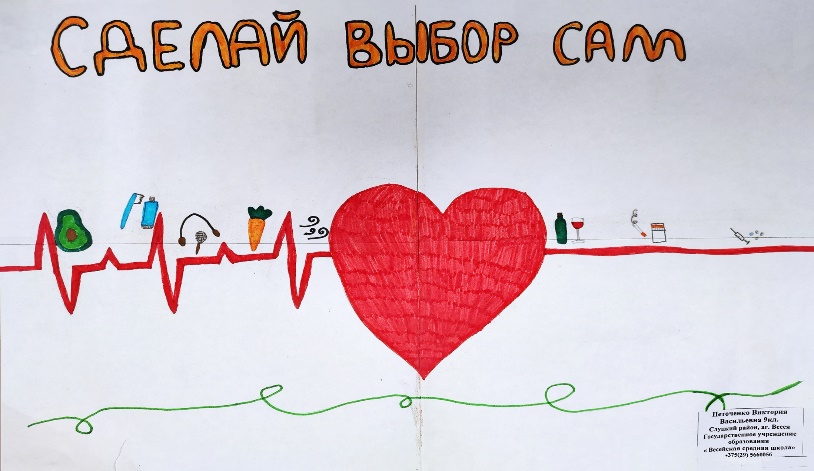 Акция по профилактике БСК на ОАО «Слуцкий КХП»
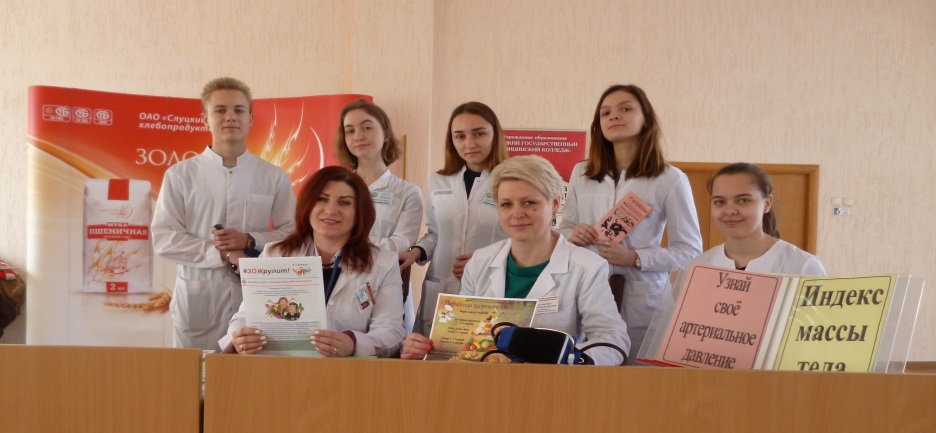 Акция по профилактике БСК в ТД «Маяк»
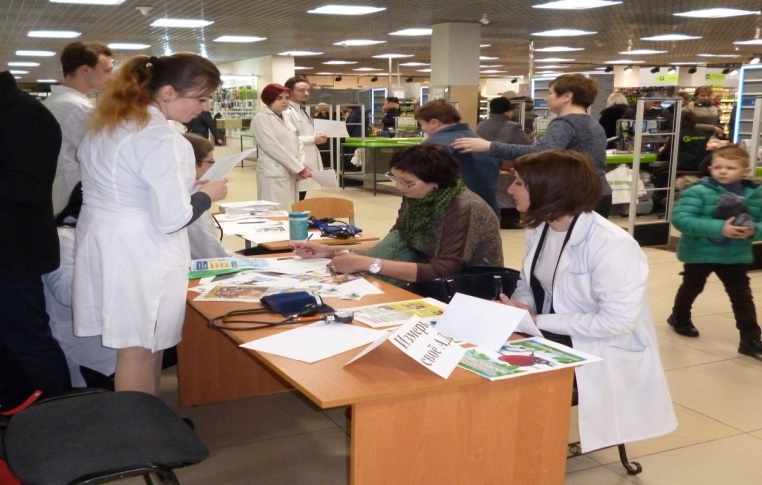 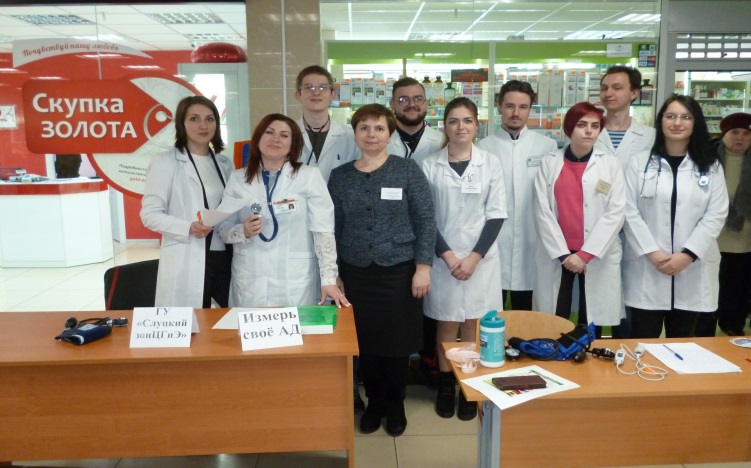 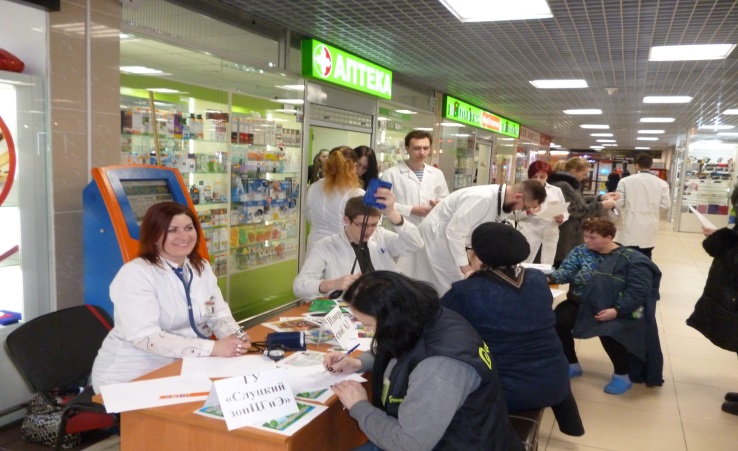 Акция в оздоровительном комплексе «Дельфин»
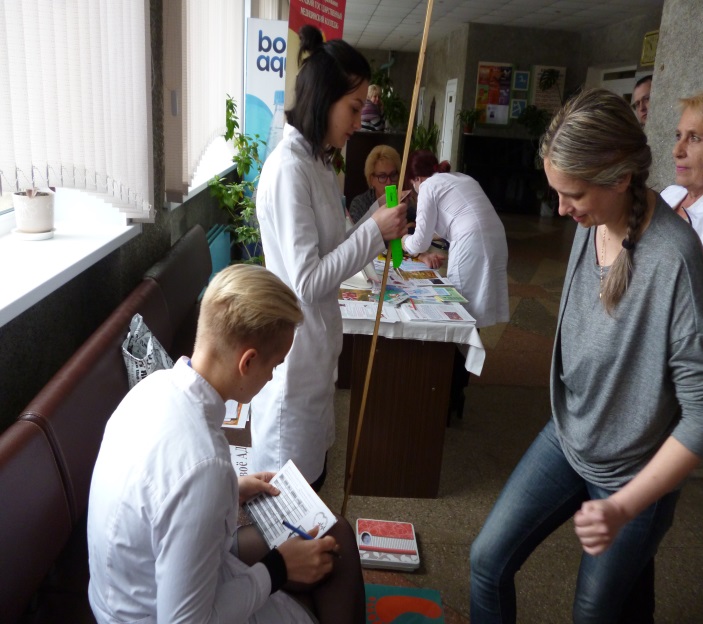 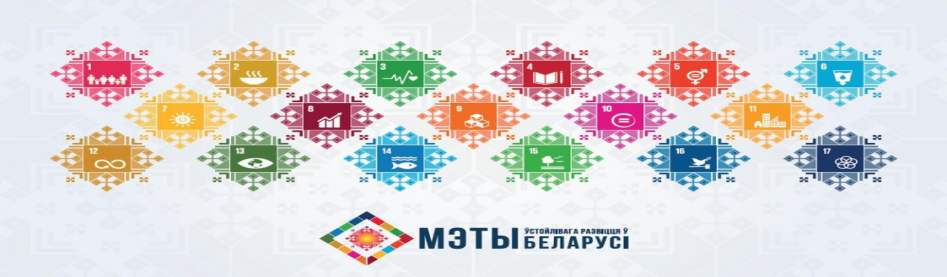 Издательская деятельность
10 наименований по различным тематикам листовок с тиражом 2800 шт.

81 других информационных материалов тиражом14300 шт.
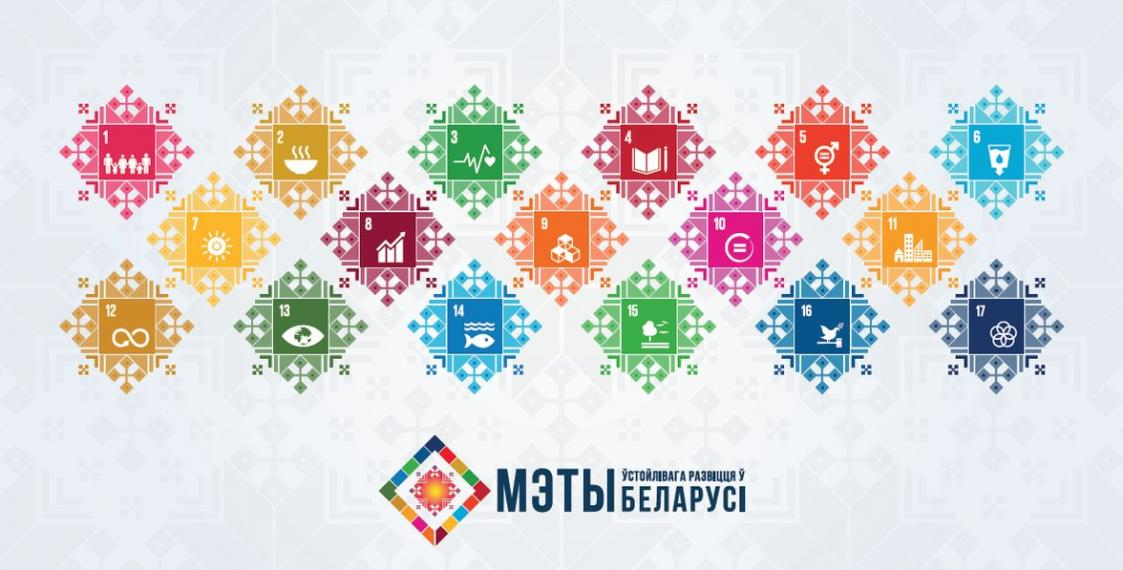 ЦУР-Здоровые города-ЗОЖ
Одно целое и работа в этом направлении наша перспектива и наше преимущество.
Спасибо за внимание.
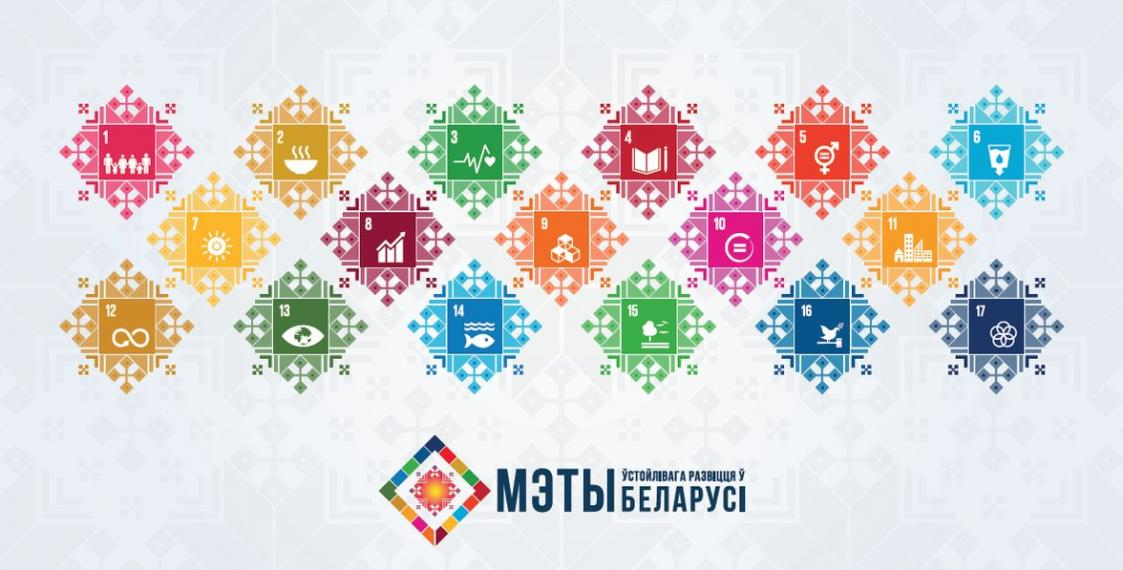